Department of human anatomy
Lecture
“vessels &nerves of thoracic and abdominal cavities”
Lecturer: MD, PhD  Mr. Oleg Vovk
The thoracic aorta
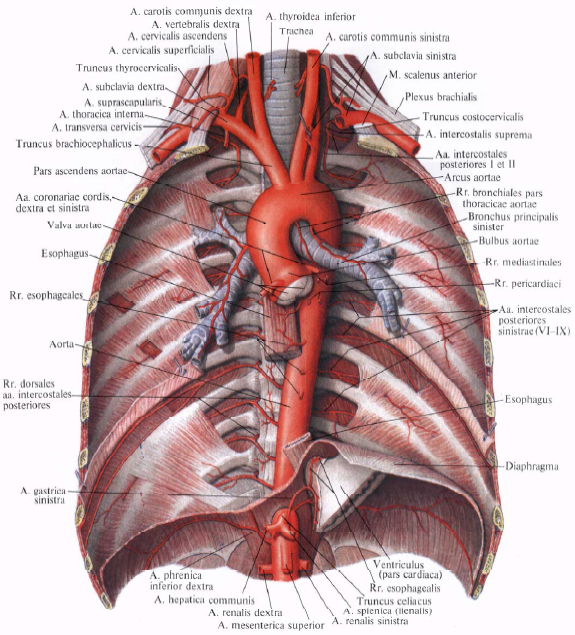 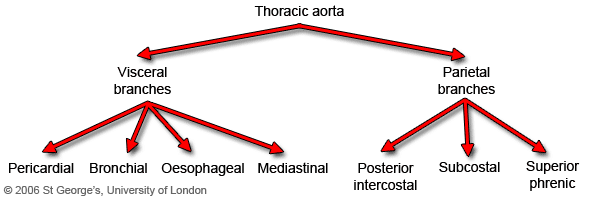 The thoracic aorta
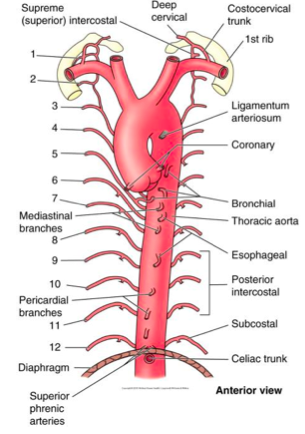 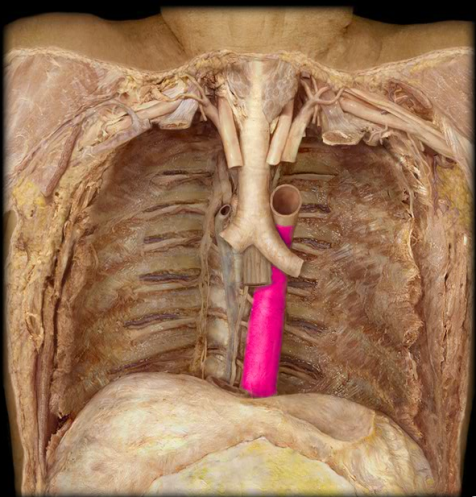 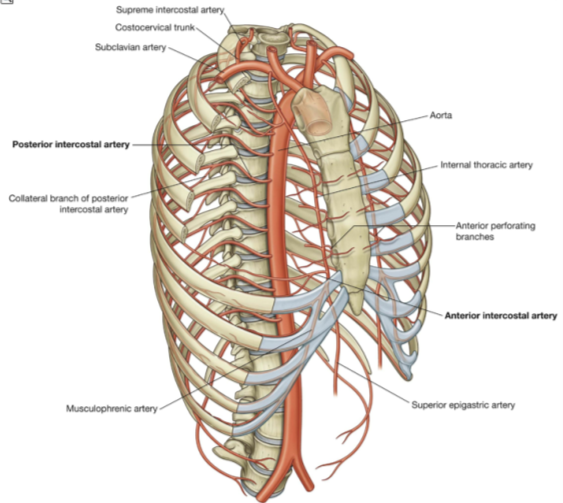 The intercostals arteries
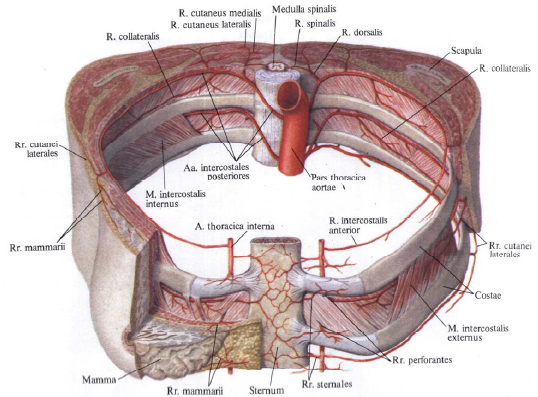 The veins of thoracic cavity
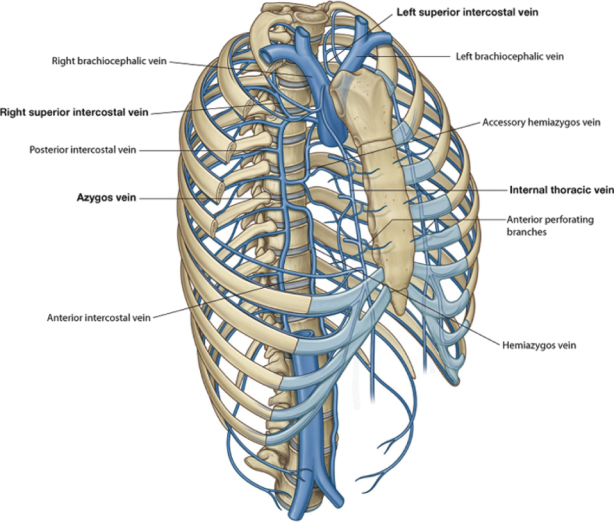 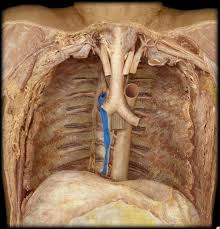 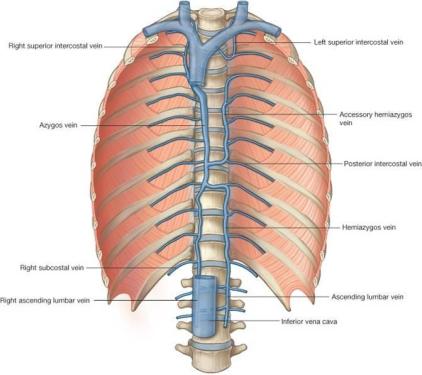 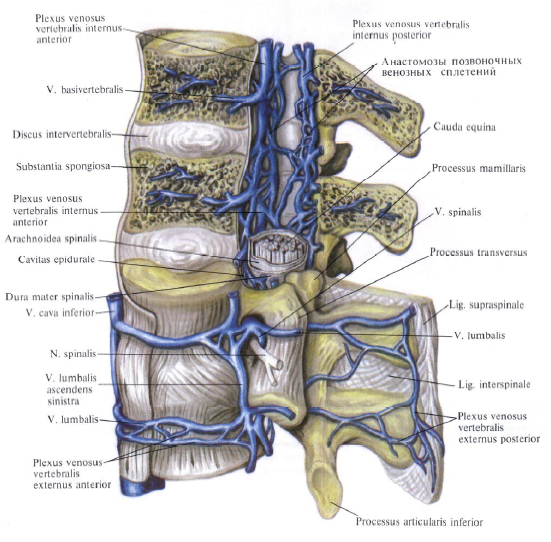 The veins of the backbone
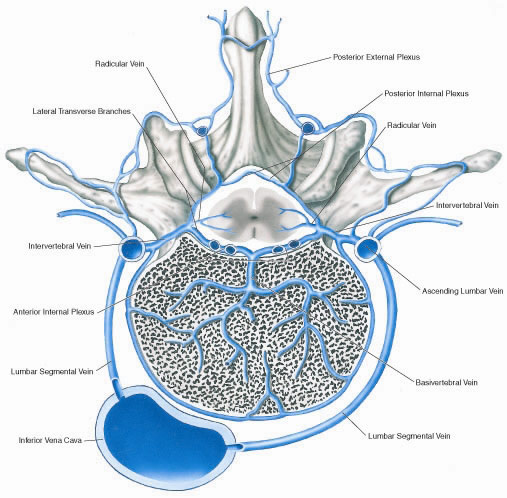 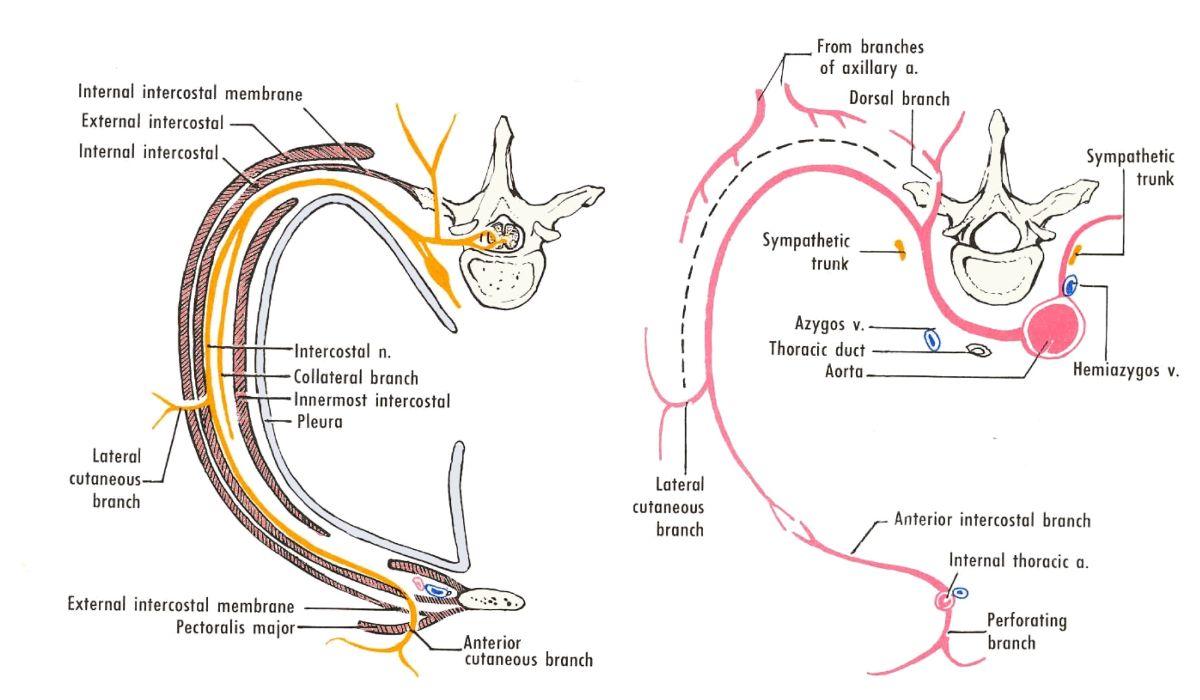 The intercostals nerves
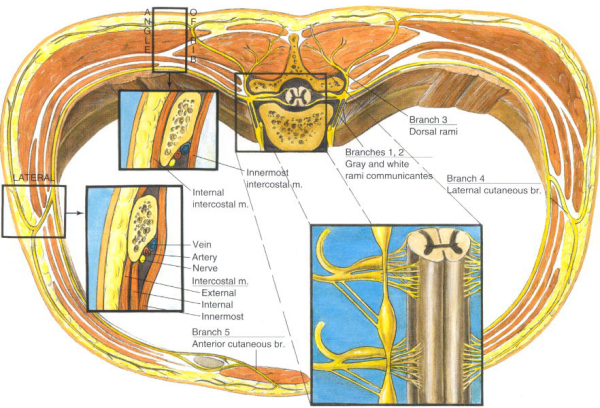 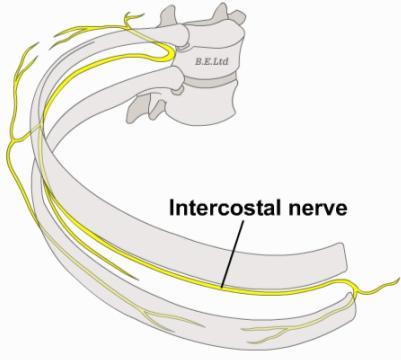 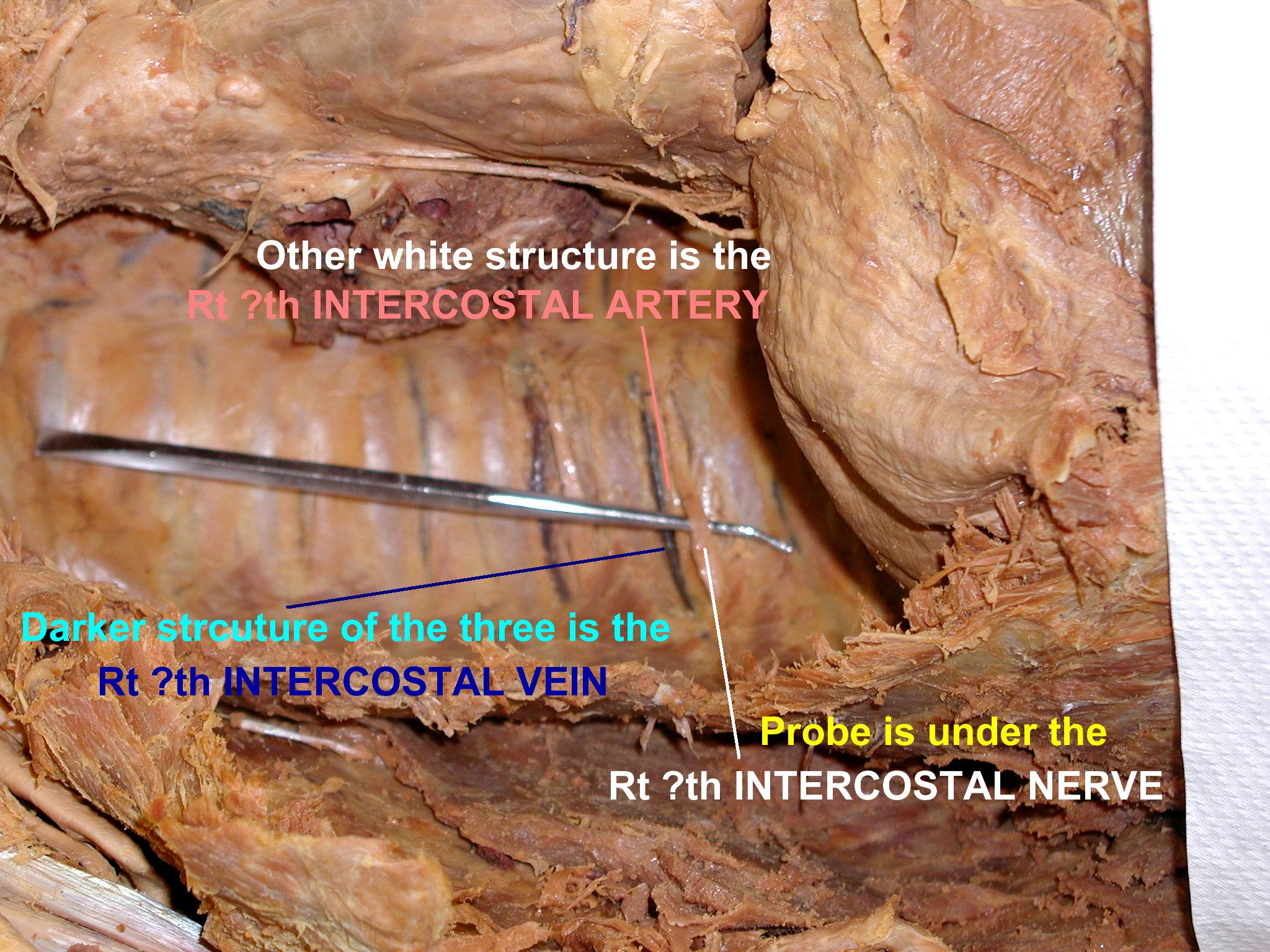 The nerves of the thoracic cavity
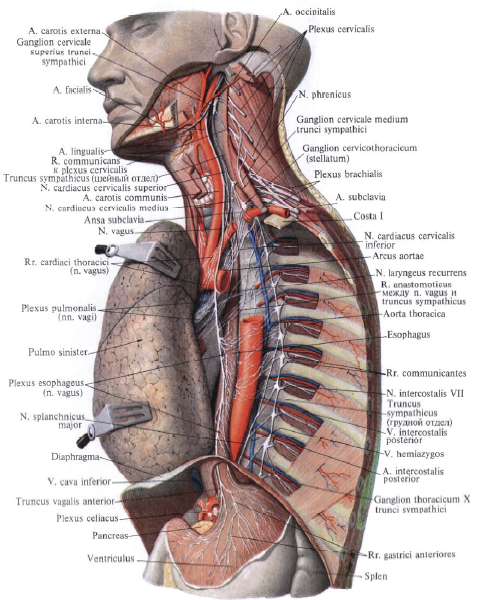 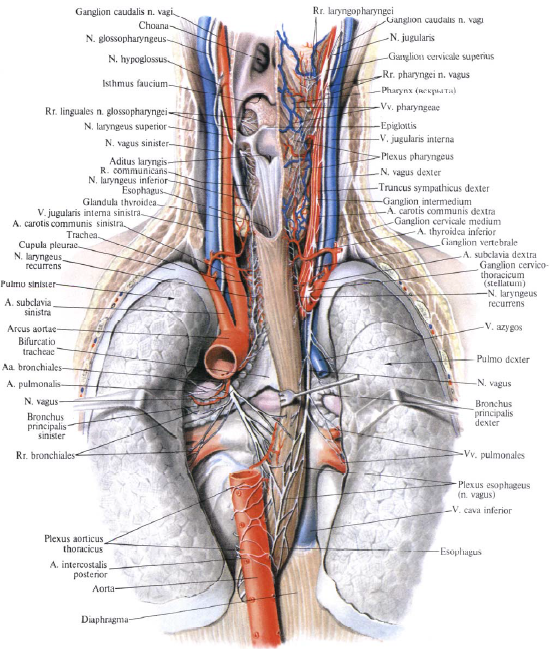 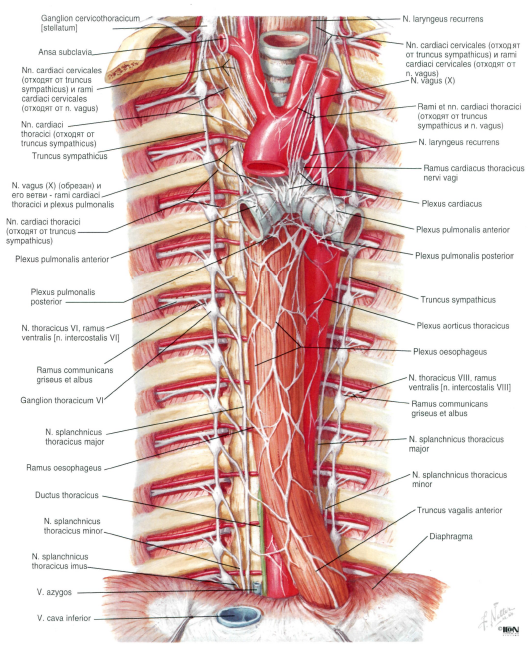 The nerves of the thoracic cavity
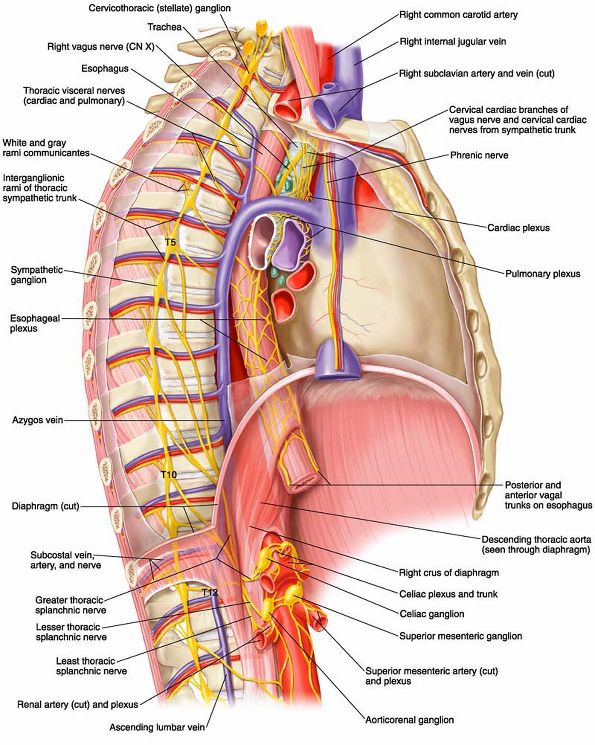 The abdominal aorta
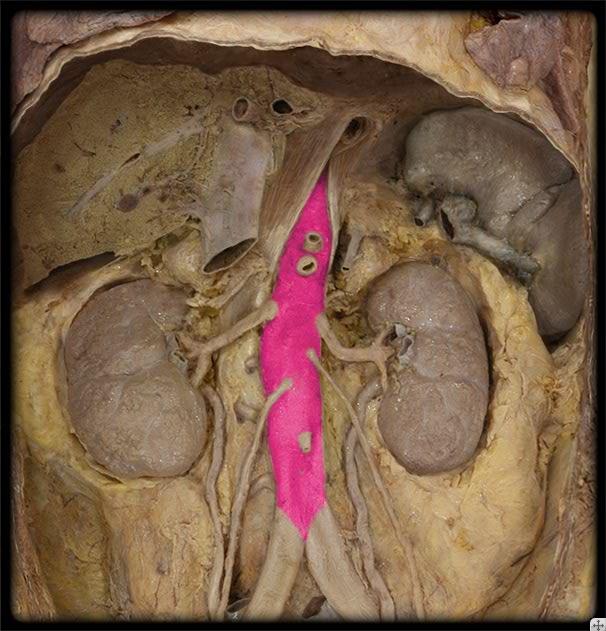 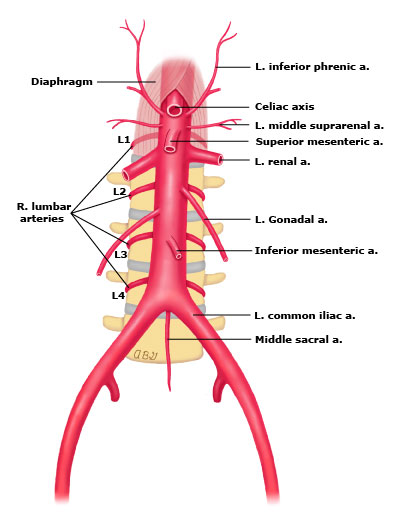 The abdominal aorta
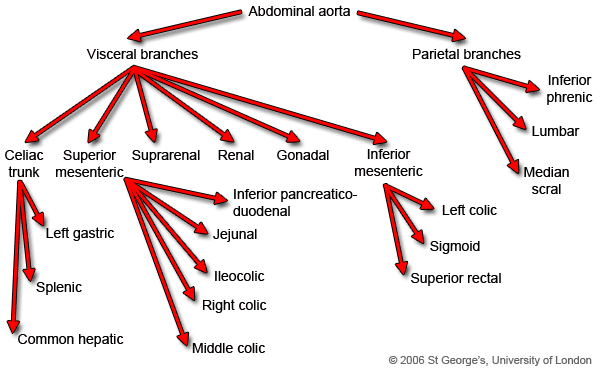 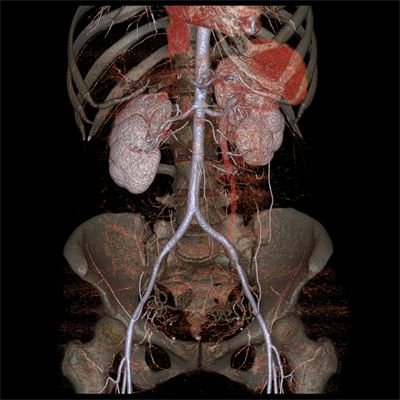 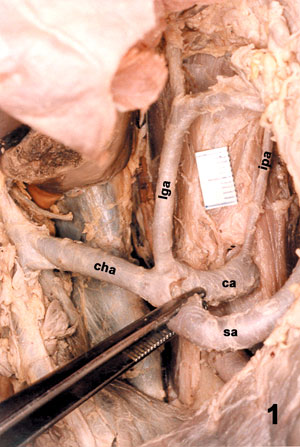 The celiac trunk
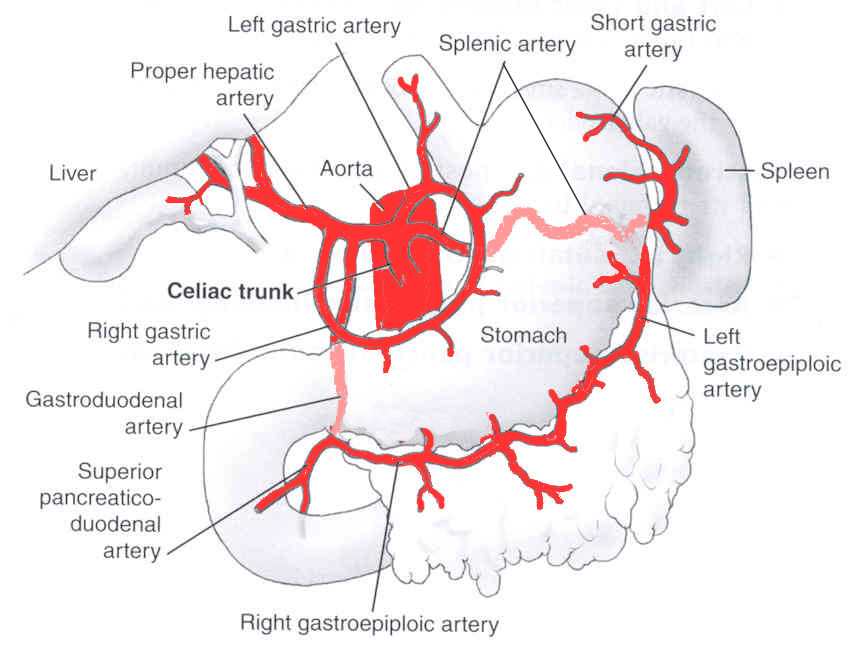 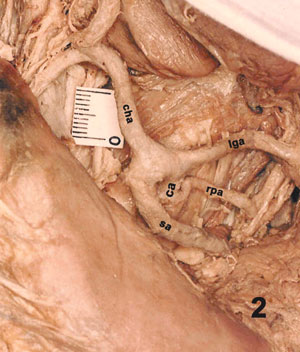 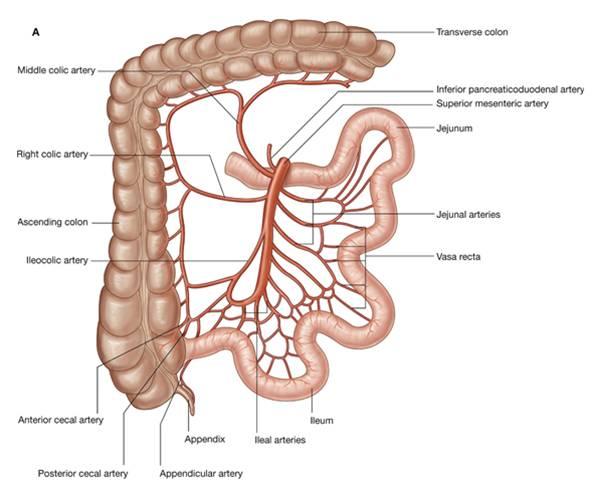 The superior mesenteric artery
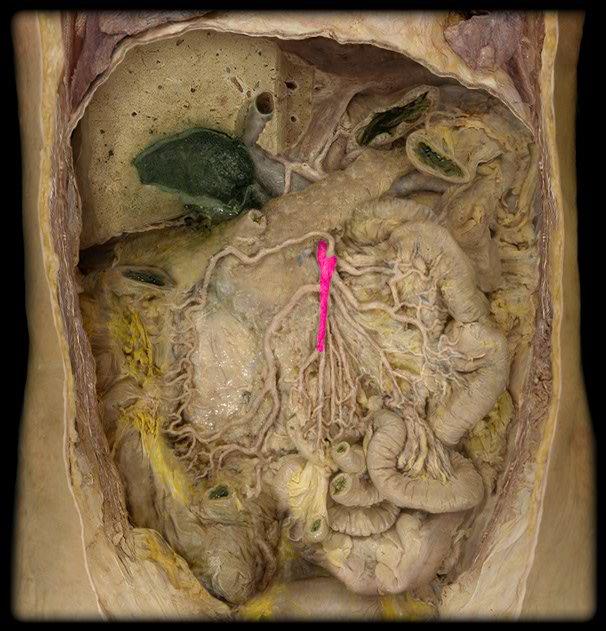 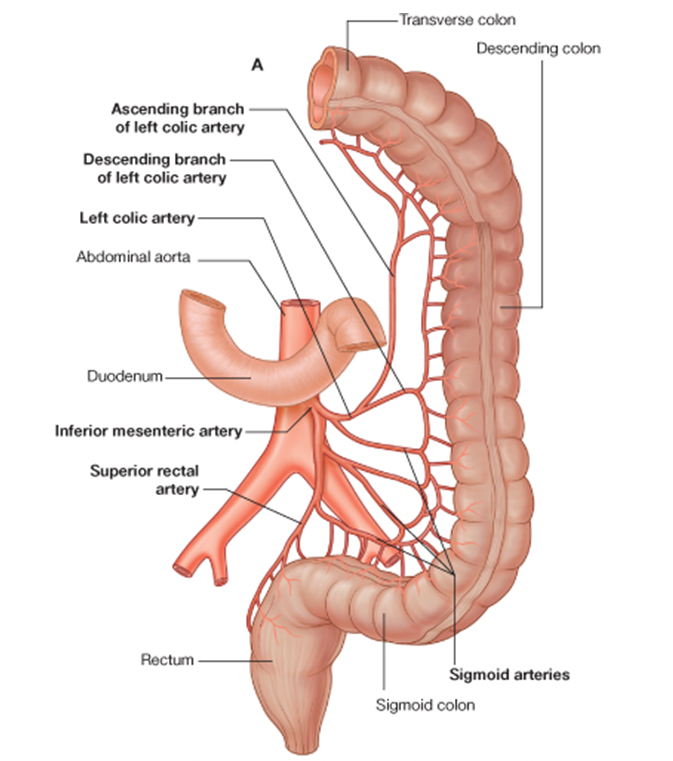 The inferior mesenteric artery
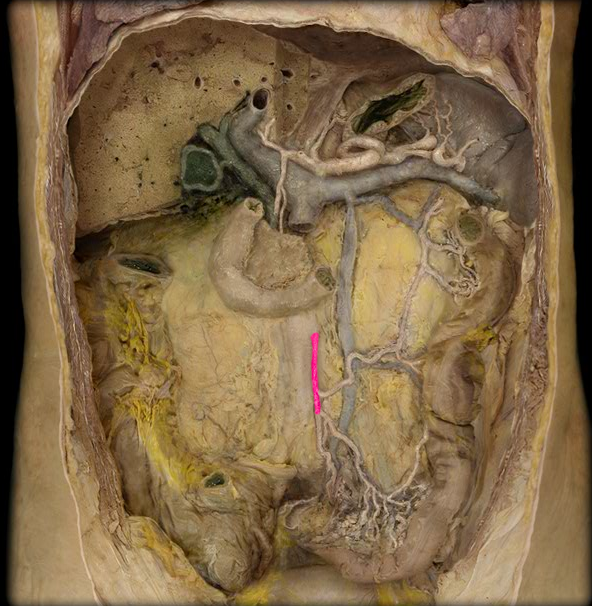 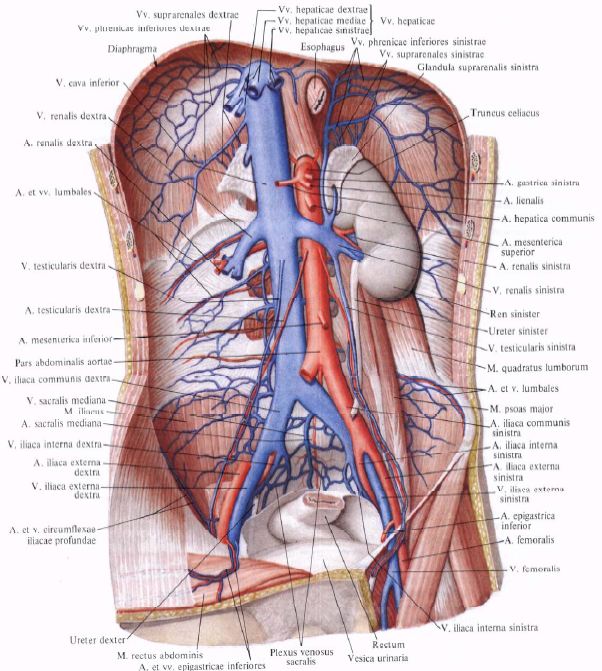 The inferior vena cava
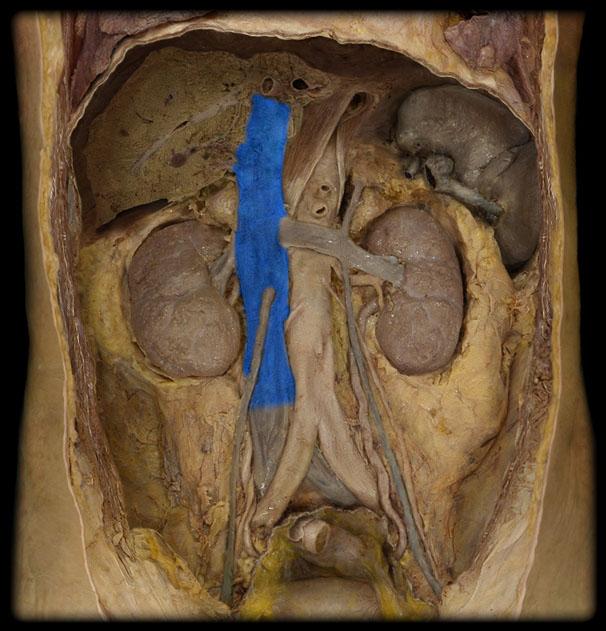 The inferior vena cava
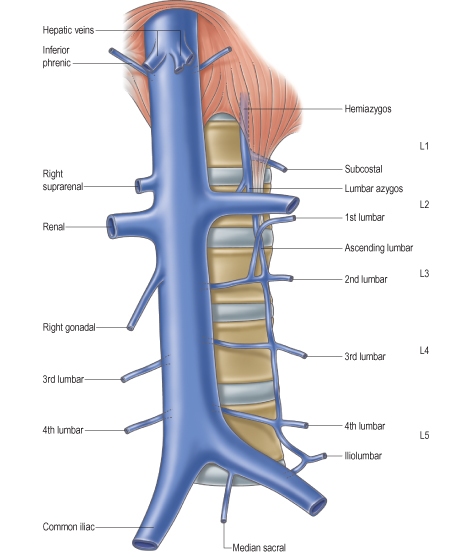 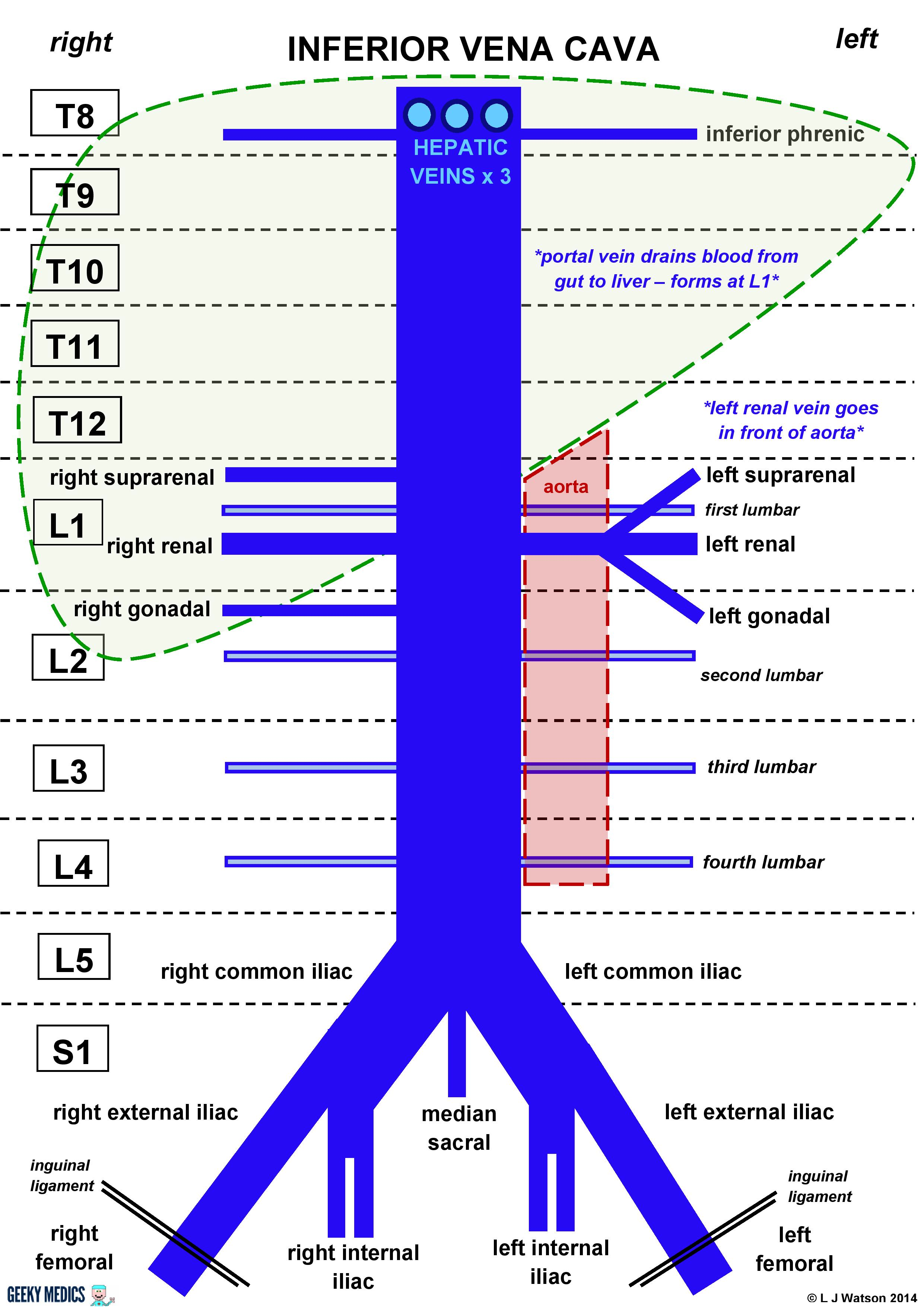 The portal vein
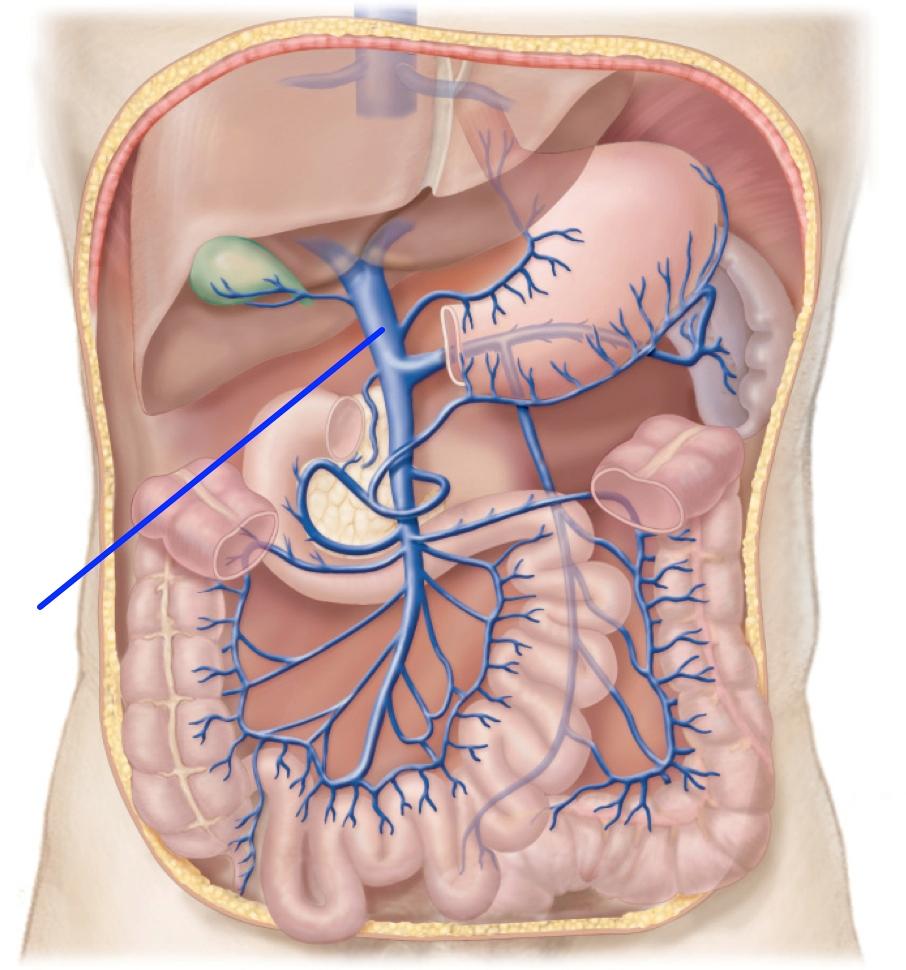 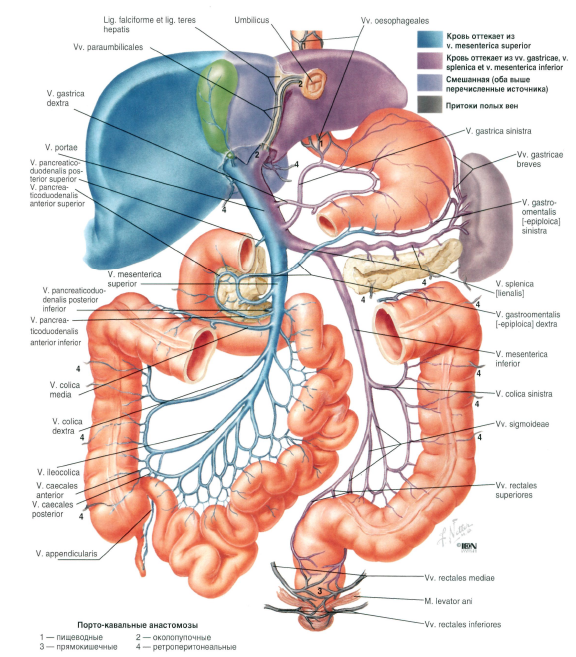 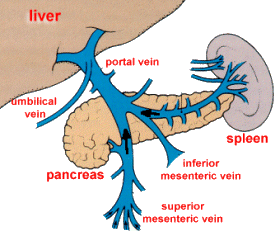 The abdominal blood drainage
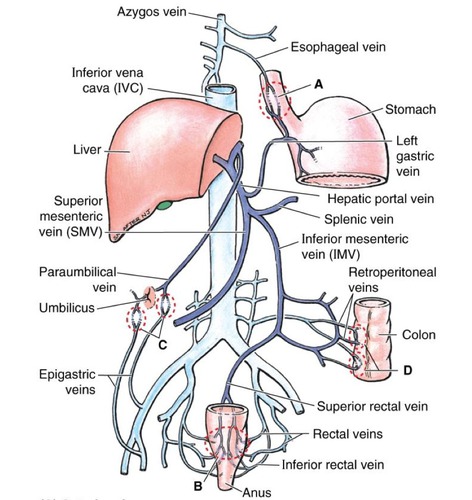 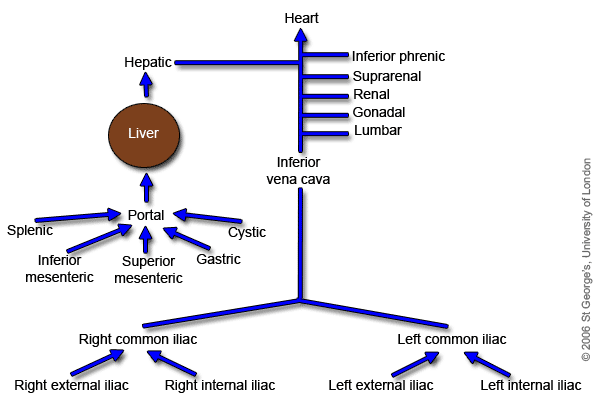 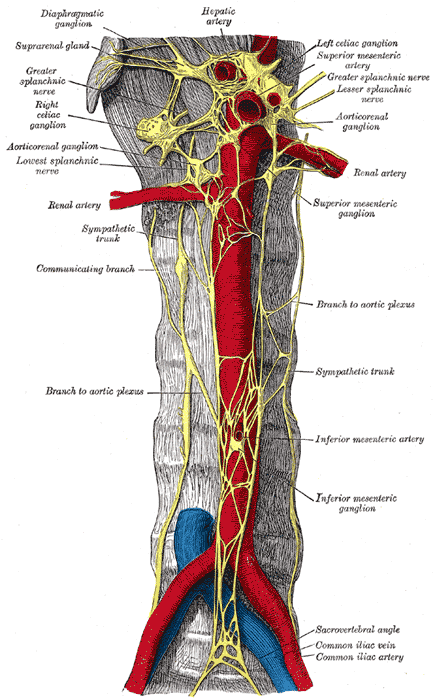 The nerves of abdominal cavity
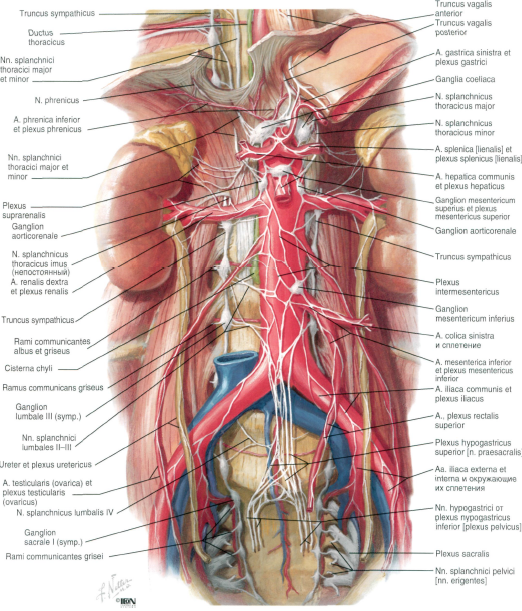 The nerves of abdominal cavity
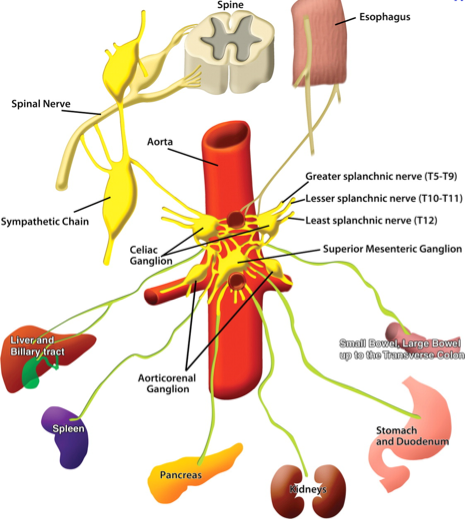 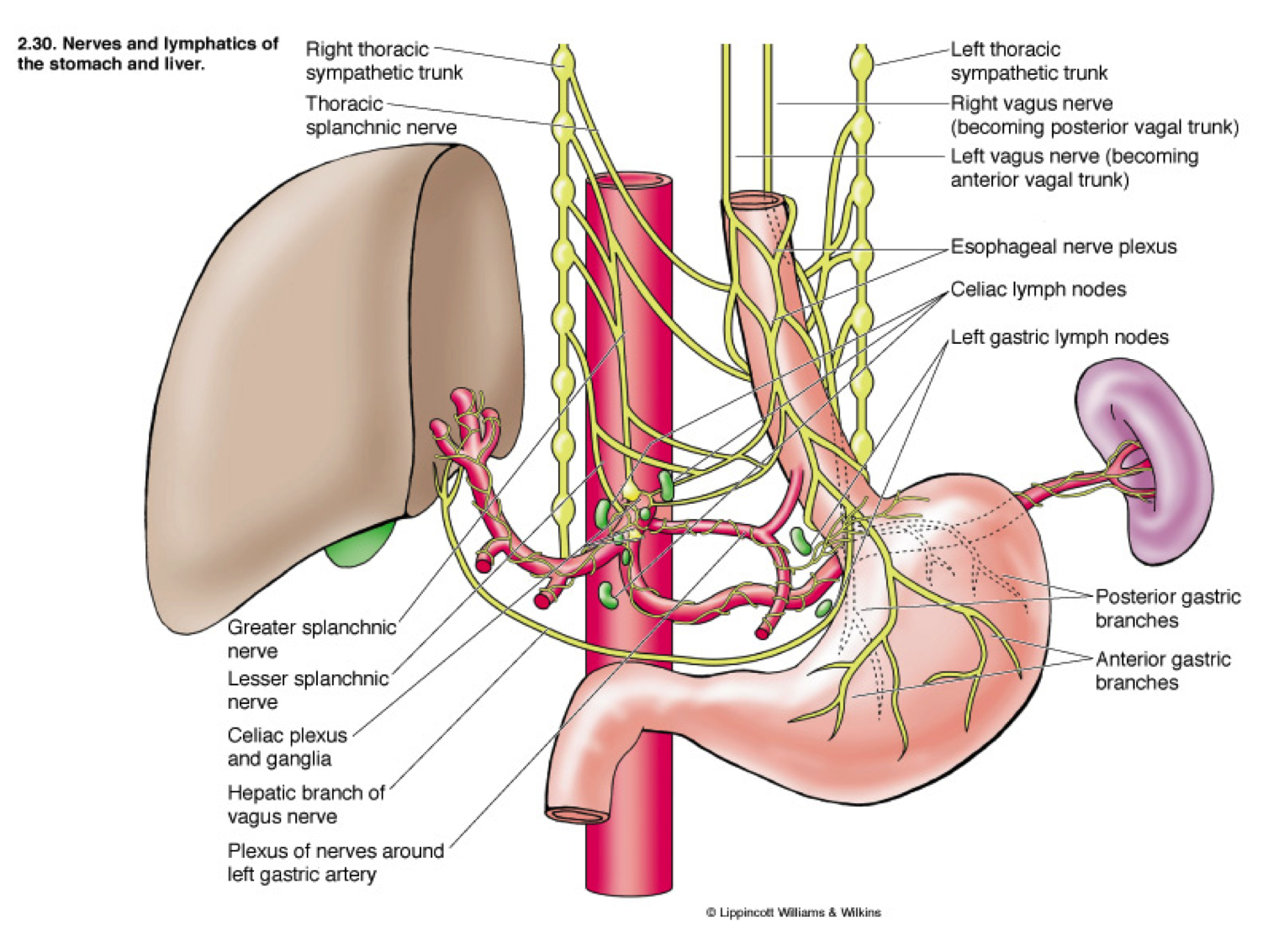